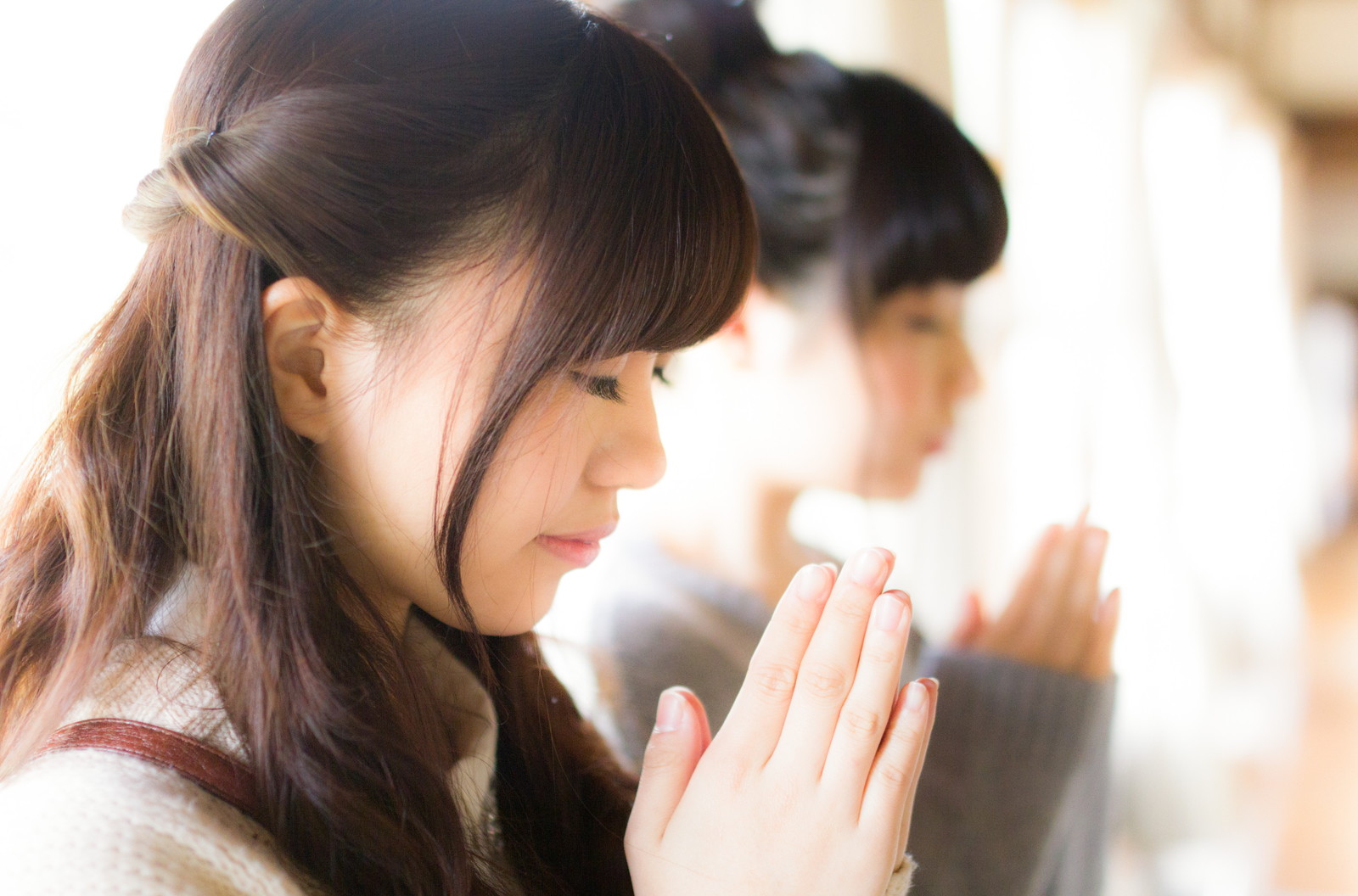 婚活応援!!
月いちのご挨拶☆
Byいちは